Урок русского языка в  7 классе по  теме«Степени сравнения  наречий»
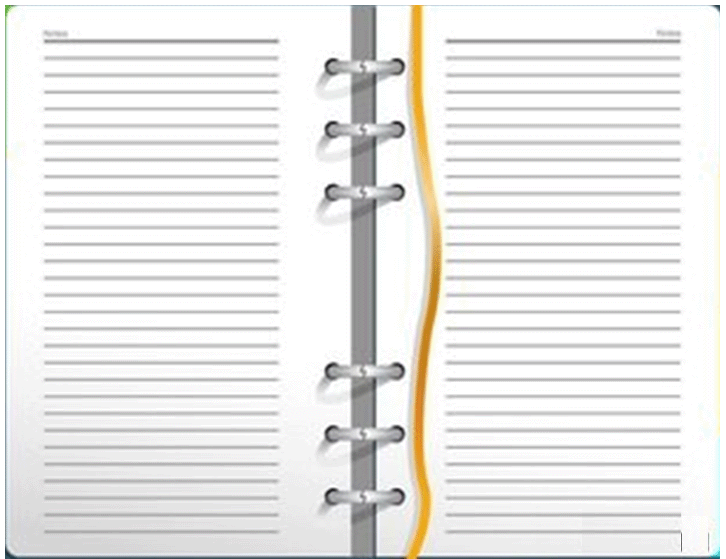 Цели урока:
Воспитательные:
Формирование  сознательной 
дисциплины;
формирование 
целеустремлённости, 
трудолюбия,  аккуратности;
воспитание любви к родному 
языку, его красоте,  
образности.
Образовательные:
Познакомить со способами 
образования степеней 
сравнения наречий; 
сформировать умение 
образовывать возможные
формы степеней сравнения 
наречий; 
обеспечить усвоение способов 
отличия омонимичных форм  
прилагательных и наречий.
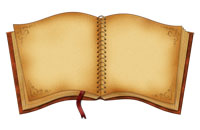 Развивающие:
развивать умение работать 
с предложением; 
развивать умение работать 
со словом.
Ф.И. Тютчев
В небе тают облака, 
И, лучистая на зное, 
В искрах катится река, 
Словно зеркало стальное... 
Час от часу жар сильней, 
Тень ушла к немым дубровам, 
И с белеющих полей 
Веет запахом медовым. 
Чудный день! Пройдут века –
 Так же будут, в вечном строе, 
Течь и искриться река 
И поля дышать на зное.
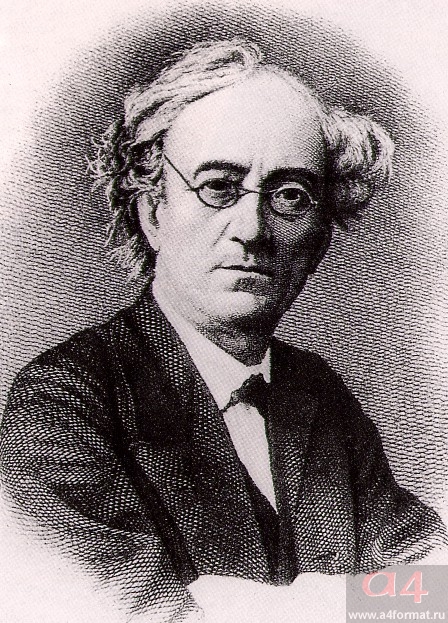 АНАЛИЗ ПРЕДЛОЖЕНИЯ
Час от часу жар сильней, 
Тень ушла к немым дубровам, 
И с белеющих полей 
Веет запахом медовым. 
Определите структуру предложения.
Укажите односоставное предложение.
Чем выражено сказуемое в первом предложении?
Подберите однокоренные слова к слову БЕЛЕЮЩИХ.
5. Как образуются степени сравнения прилагательных?
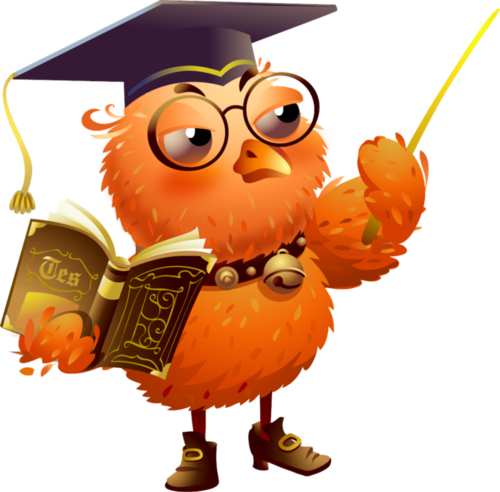 ОБРАТИМСЯ ЗА СПРАВКОЙ
СТЕПЕНИ СРАВНЕНИЯ НАРЕЧИЙ
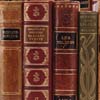 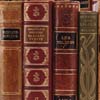 Словообразовательный
словарь
Орфографический словарь
Этимологический словарь
Орфоэпический словарь
Словарь 
иностранных слов
Словарь 
синонимов
Словарь 
паронимов
Толковый
 словарь
КРАСИВЕЕУДОБНЕЕ
ФИЗМИНУТКА ДЛЯ ГЛАЗ
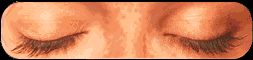 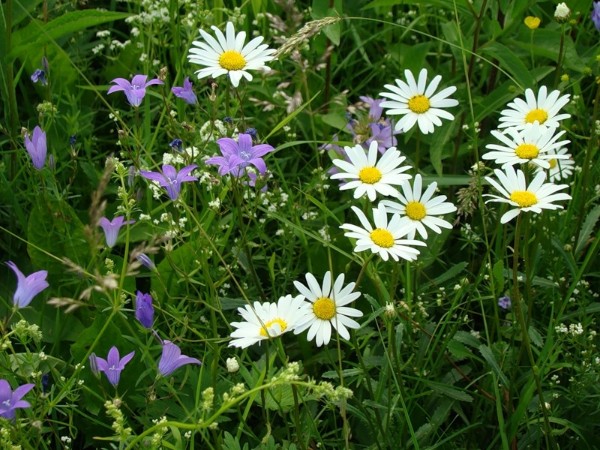 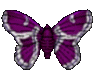 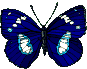 Сравните предложения
Наш класс дружнее, чем шестой.
 И лес шумит дружней,
 когда деревьев много.
ЗАПОМНИ!
Прилагательное или наречие?
С каждым днём синеет мягче
Даль оттаявших полей,
Солнце в небе светит выше,
Воздух легче и  теплей.
И.Бунин
ВЫБОРОЧНЫЙ ДИКТАНТ
ПРОВЕРЬ СЕБЯ!
ПРОВЕРЬ СЕБЯ!
Степени сравнения наречий

1,2,7,8,10,12,14,15
МОЛОДЦЫ!
КОНСТРУИРОВАНИЕ ПРЕДЛОЖЕНИЙ
Составить 2 предложения с
1) красивее – наречием;
2) красивее – прилагательным.

Я пишу красивее товарища.
 Вид из моего окна красивее.
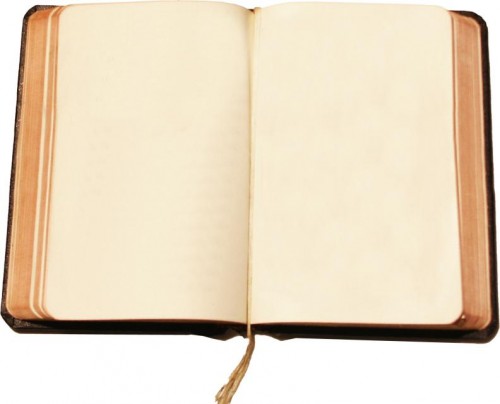 1. Укажите наречие в сравнительной степени:
А) читает внимательнее;
Б) медленнее всех бежал;
В) книга интереснее.
2) Найдите предложение с ошибкой в употреблении наречия:
А) Он слушал более внимательно.
Б) Ты сделал работу лучше всех.
В) Я стараюсь писать более красивее.
Г)Мой брат рисует хуже меня.
ТЕСТ
А
В
ПРОВЕРЬ СЕБЯ!
ПОДУМАЙ И ОТВЕТЬ
Чтобы упрочить ваши знания,Даю домашнее задание
1. п. 34;
2. На «4»: упражнение 214;
3. На «5»: подобрать и записать пословицы с наречиями в сравнительной степени.
Давайте пошушукаемся:
Я понял…
Мне понравилось…
Я узнал…
Очень хотелось, чтобы…
Мне нужно…
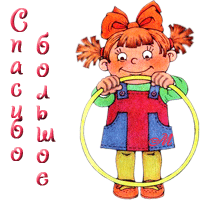 Интернет – ресурсы:
http://img.yandex.net/i/search/z-images__mask.png   цветущий луг
http://animashky.ru/flist/objiv/2/7.gif  бабочки
http://animashky.ru/flist/obnauk/4/113.gif - глаза
http://www.a4format.ru/index_pic.php?data=photos/40fe5829.jpg&percenta   Ф.И.Тютчев
http://www.proshkolu.ru/content/media/pic/std/1000000/699000/698961-ebef692daa897be1.gif спасибо
http://www.algaishkolatrhree.okis.ru/img/algaishkolatrhre/ino.jpg   сова
http://www.interesniy.kiev.ua/imglib/_newimage/old/culture/literaturekiev/book_open.jpg    раскрытая книга